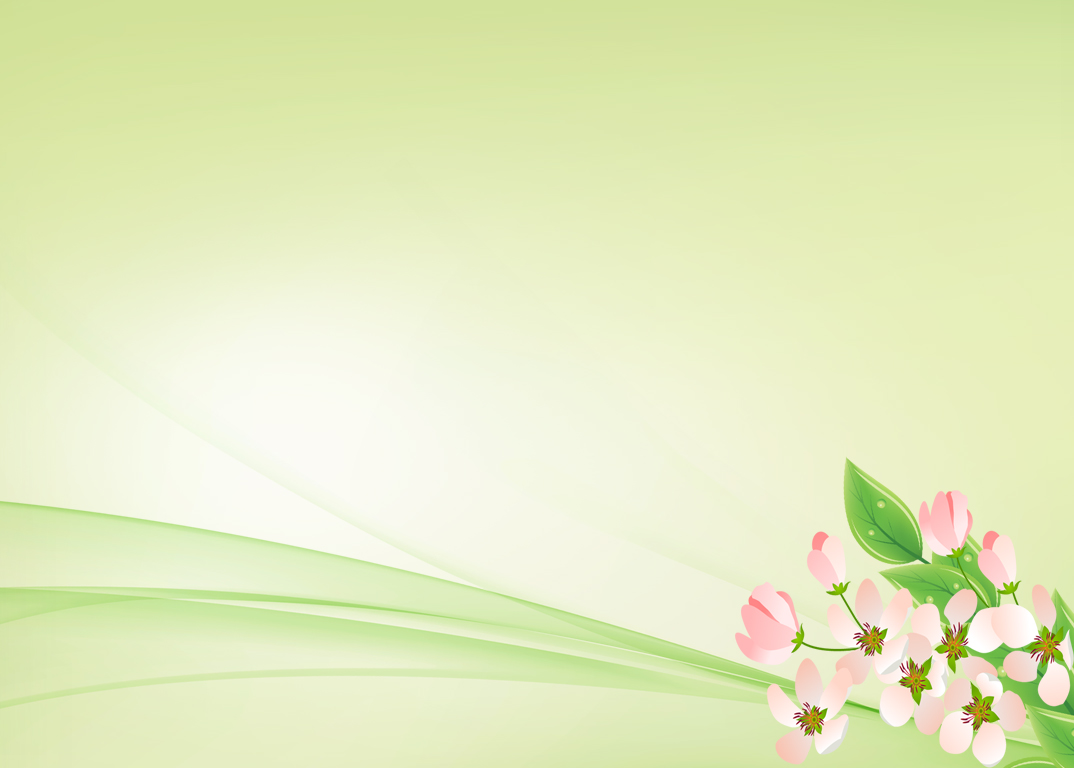 Ona tili
4-sinf
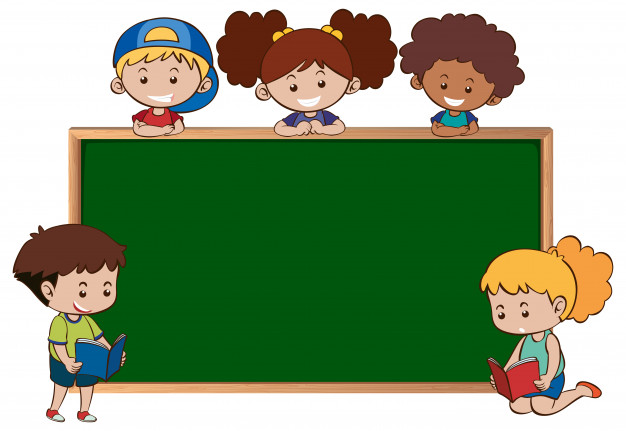 Mavzu: 
Rasm asosida “Men sevgan kasb” hikoya yozish
(362-364-mashqlar)
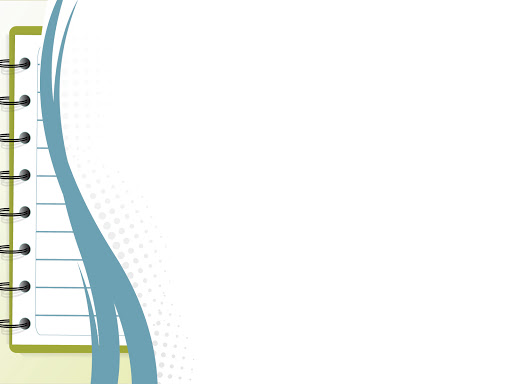 Mustaqil topshiriqni tekshirish:
361- mashq. „O‘qish kitobi“ darsligidan tabiat (inson, hayvon)ning tasviri berilgan o‘rinlarni topib ko‘chiring. 
Tasvirlashda qo‘llangan so‘zlarning 
tagiga chizing.
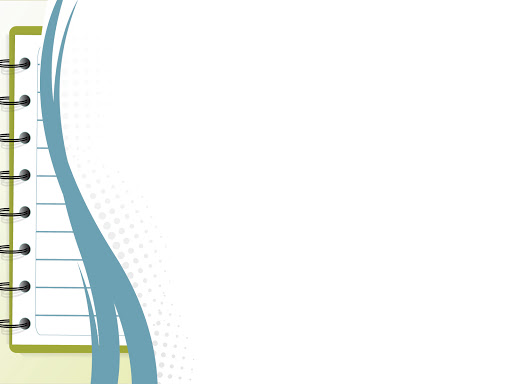 Kuz hayajonlari
________
_____
Bog‘lar  to‘nini  almashtirdi.  Dov-daraxtlar  bir  xil  rangga  bo‘yalgandek,  yelkalariga  sarg‘imtir  choponlarini  ilishgan.  Tabiat  oltinday  tovlanadi.  Binolar  ortidan boshlanadigan  bog‘lar,  tutzorlar,  yiroq  adirlar,  tepaliklar yarim  beligacha  qirmizi  rang  quyosh  nuriga  cho‘miladi.
____
_____
_____
____
____
Dilfuza Shomalikova
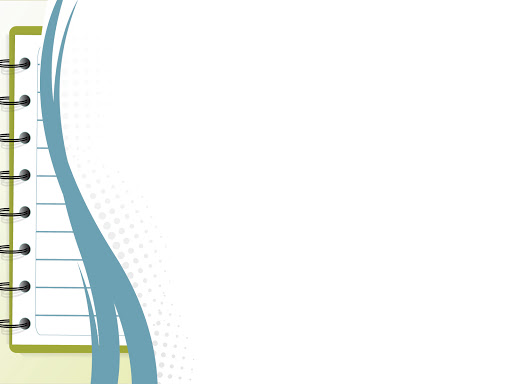 Ko‘k arg‘umoq
—  Tur,  bolam,  senga  degin  bir  ko‘k  arg‘umoq  olib keldim!  Shu  tulporning  o‘zi-da…  quloqlari  dikkaygan, 
qoq  peshanasida  oppoq  qashqasi  bor,  o‘zi  degin,  biram  yo‘rg‘a-ki,  qo‘yaver…
_____
_____
______
____
_____
Gʻani  Jahongirov
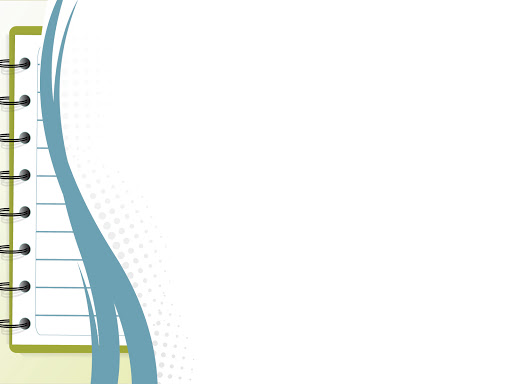 Rangin qorlar
_____
U  juda  chiroyli  qiz  ekan:  sochlarida  kurtak  va  g‘unchalar  bo‘rtib  turganmish;  ko‘ylagining  etaklariga  binafshalar qadalgan; moychechaklar  chambari  kiydirilgan  boshi  uzra  qaldirg‘ochlar  charx  urib,  yelkasiga  qo‘ngan  sa’va-yu  qum-
rilar  chax-chaxlab  kelayotir.
_____________
____
_____
Olloyor
So‘zni top
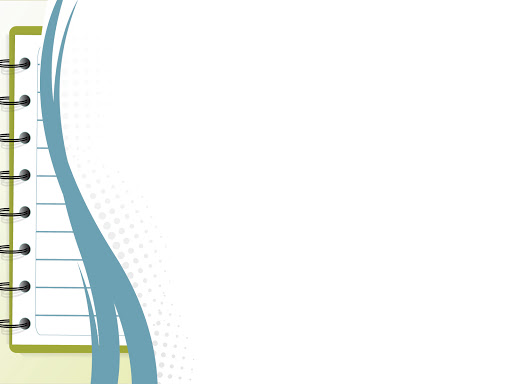 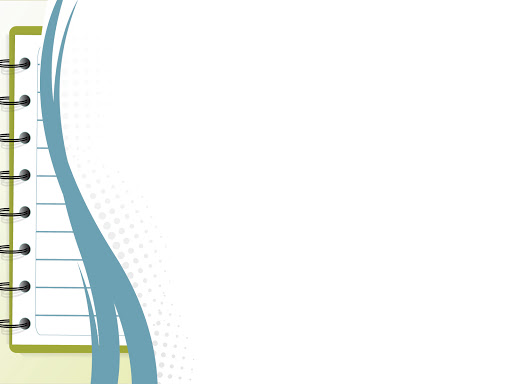 Kandakorlik
Kandakorlik – metal buyumlarga o‘yib ishlov berish san’ati.
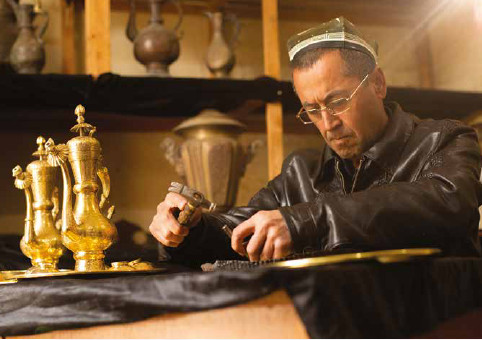 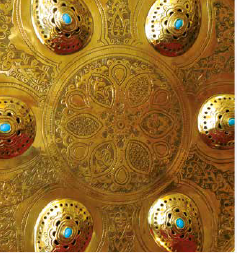 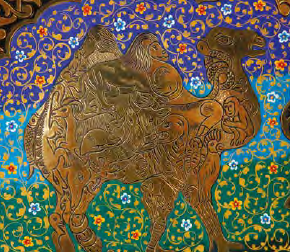 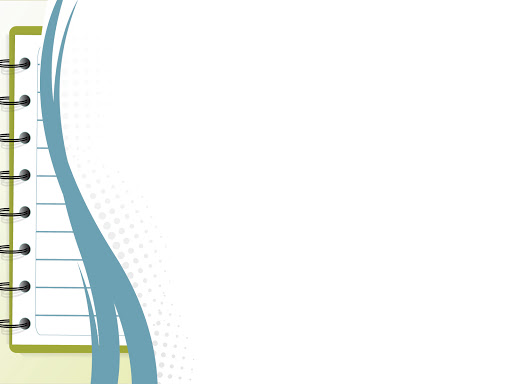 Kulolchilik
Kulolchilik – loydan sopol buyumlar tayyorlovchi hunarmandchilik turi.
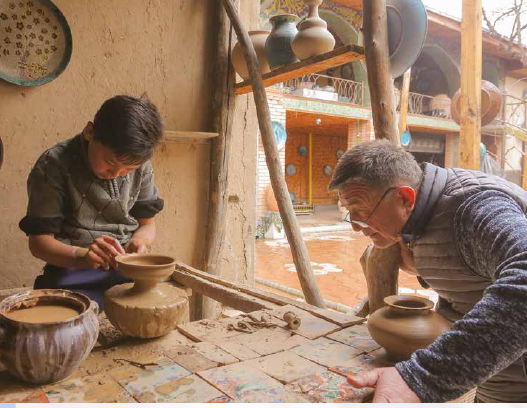 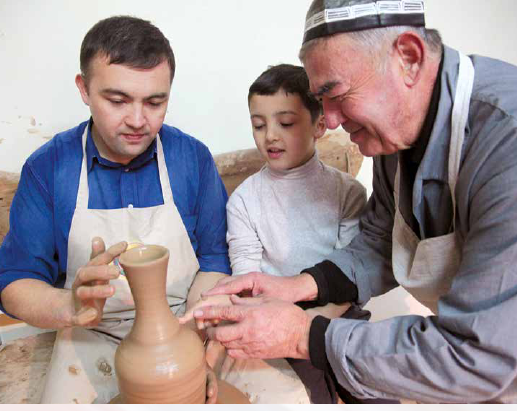 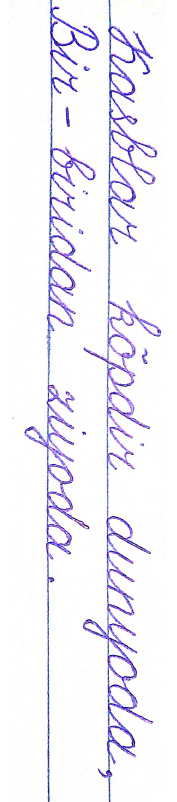 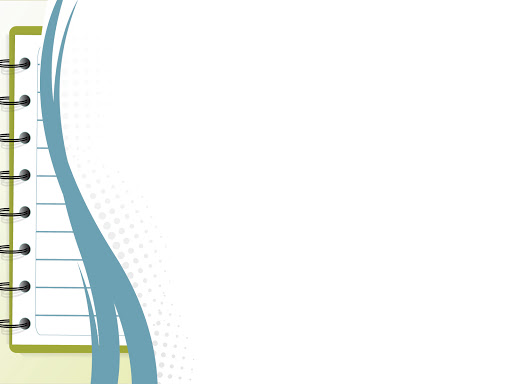 Husnixat daqiqasi
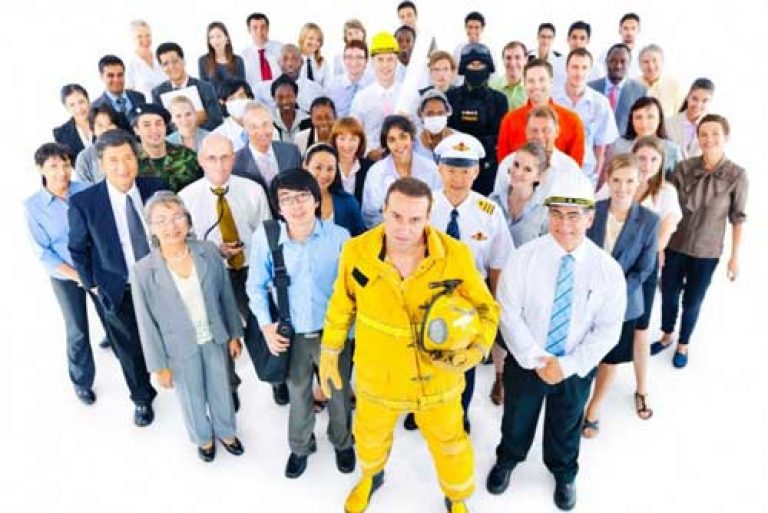 So‘zni top
o‘qituvchi
dasturchi
bon
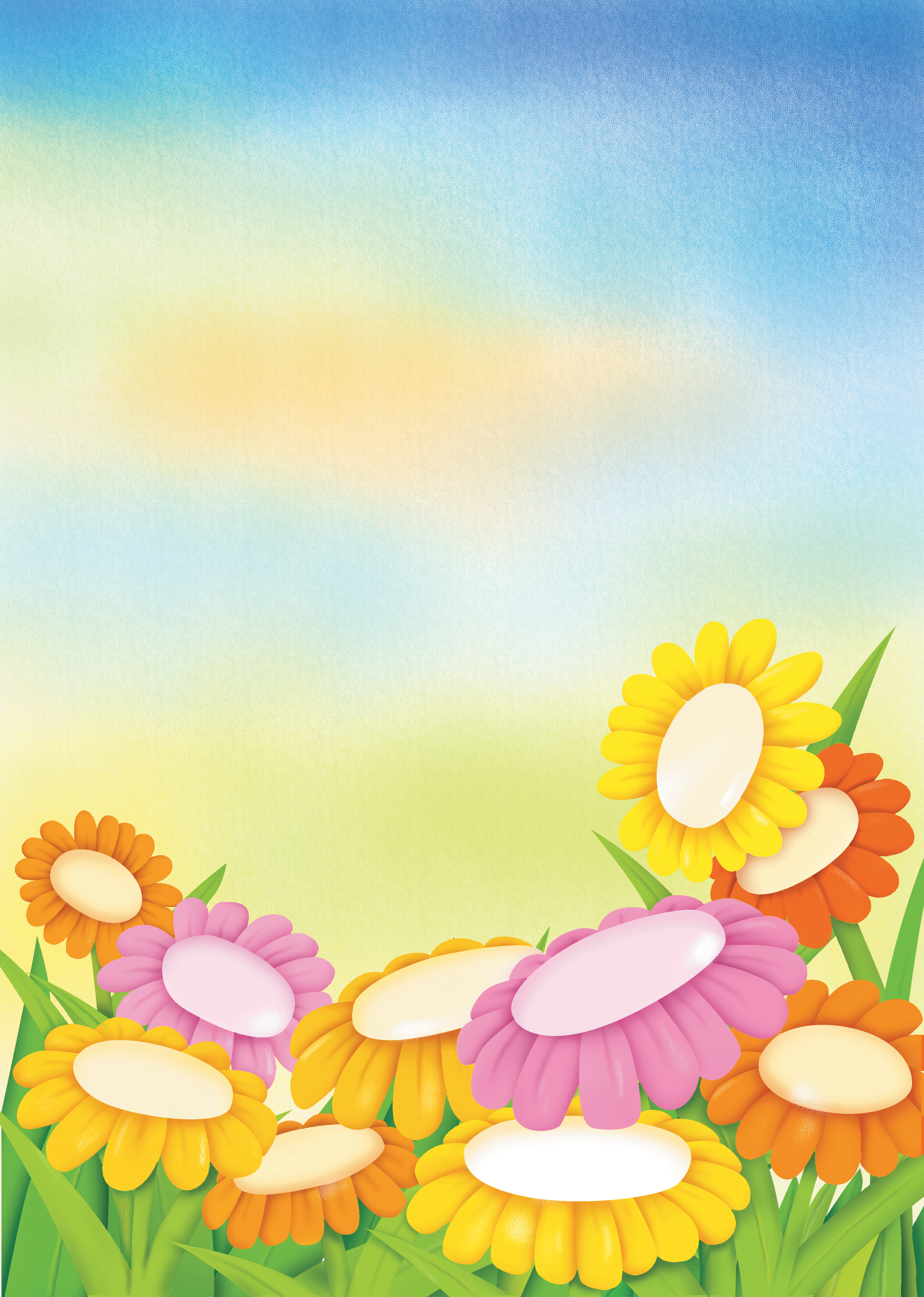 fermer
bog‘
bog‘bon
chi
O‘
mer
fer
tur
tuv
das
qi
chi
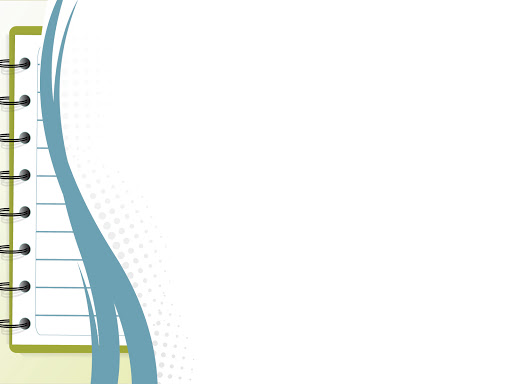 362- mashq. „Men sevgan kasb“ mavzusida hikoya yozing. Nima uchun bu kasbga qiziqish paydo bo‘lganligini asoslang.
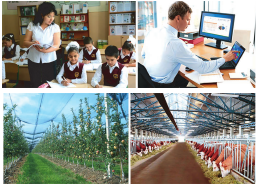 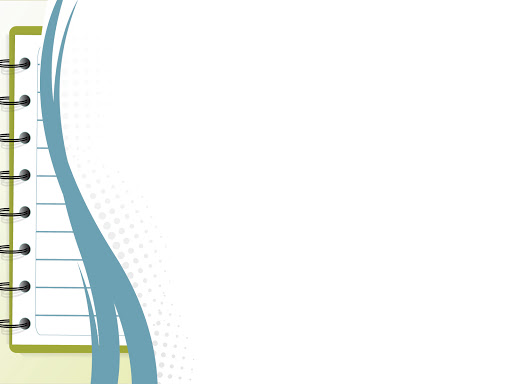 Kasb
       Kasb inson uchun juda zarur faoliyat. Kim qanday kasb tanlasa, unga mehr qo‘yishi kerak. O‘z kasbini yaxshi bilgan kishining ishi unumli bo‘ladi.
yordam
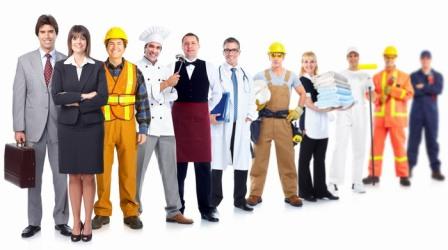 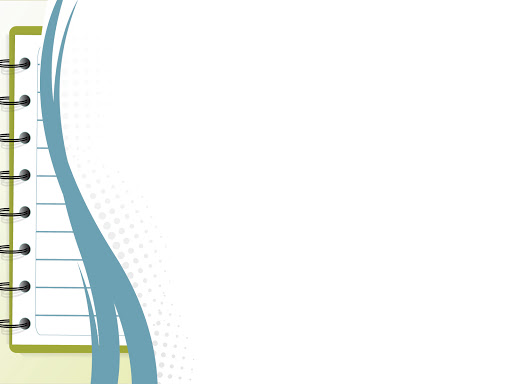 yordam
Ota-ona kasbini egallash yanada yaxshi. Chunki siz ota-onangiz nimalar bilan shug‘ullanishini yoshligingizdan ko‘rib, o‘rganib borasiz. Ularga bu ishda yordam ham
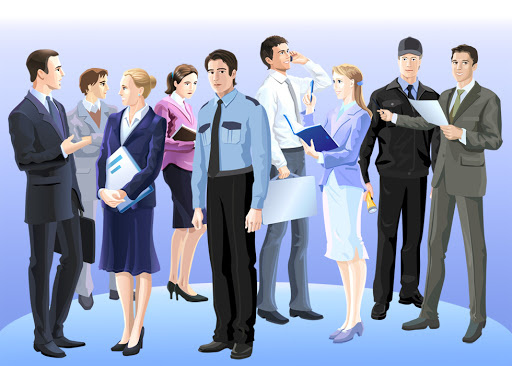 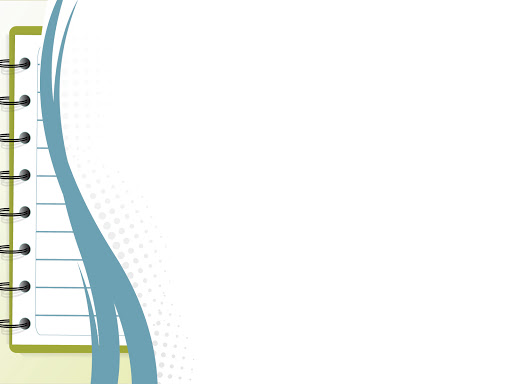 yordam
berasiz. Katta bo‘lgach, shu kasbda ishlasangiz, sizning ustozingiz ota-onangiz bo‘ladi.
     Har kasbning o‘z mohiyati, qiziqarli tomonlari bor. Kasb-hunar inson 
umrini bezaydi, baxtli, 
saodatli qiladi. Siz qaysi 
kasbni o‘rganishga qiziqasiz?
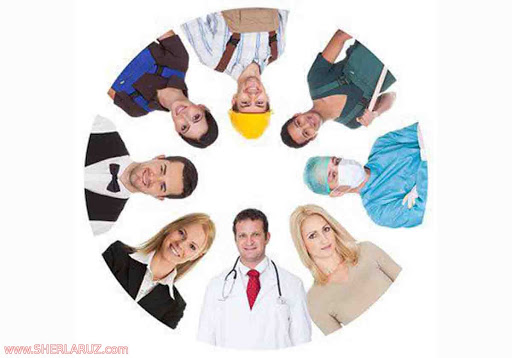 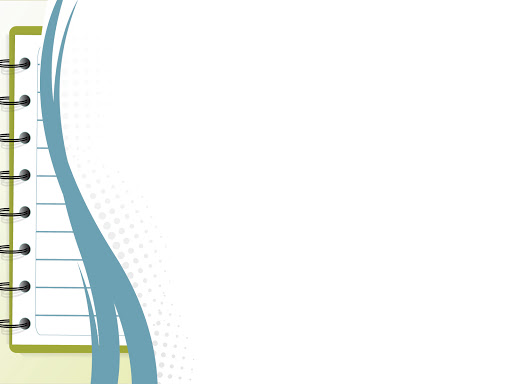 363- mashq. „Eng yaxshi hikoyachi“ tanlovini tashkil qiling. O‘zingiz mustaqil o‘qigan ertak (hikoya, masal) mazmunini qisqartirib so‘zlab bering.
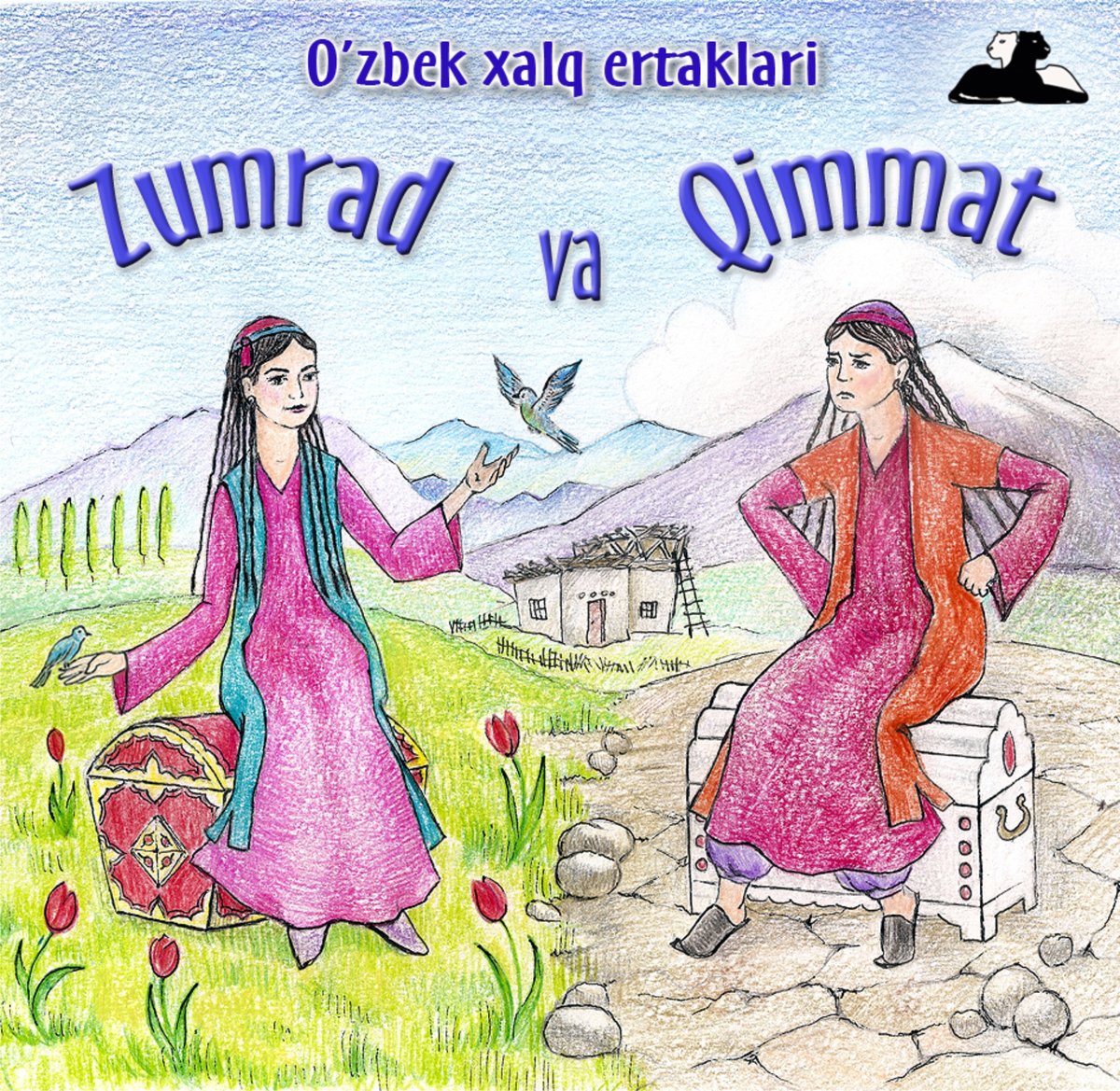 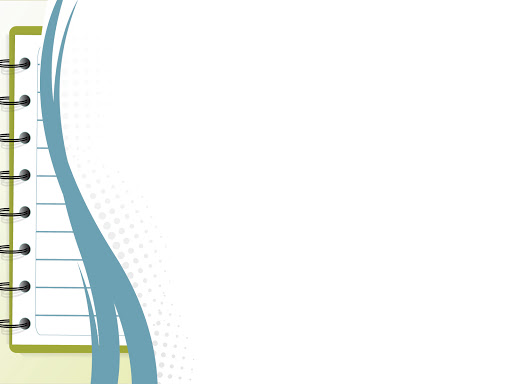 Bugun darsda:
Bugun ona tili darsida nimalarni bajardik?
Bugun ona tili darsida “Men sevgan kasb” mavzusida matn tuzdik.
„Eng yaxshi hikoyachi“ tanlovini tashkil qildik.
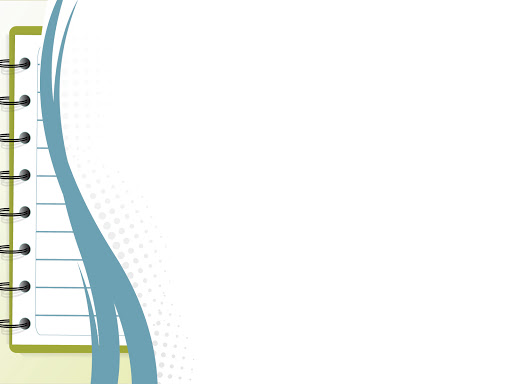 Mustaqil topshiriq:
364- mashq. O‘qish darsida yoki mustaqil o‘qigan asaringiz mazmunini qisqartirib yozing. Unda voqeaning boshlanishi, ketma-ketligi va yakunlanishiga e’tibor bering.
Salomat 
bo‘ling!